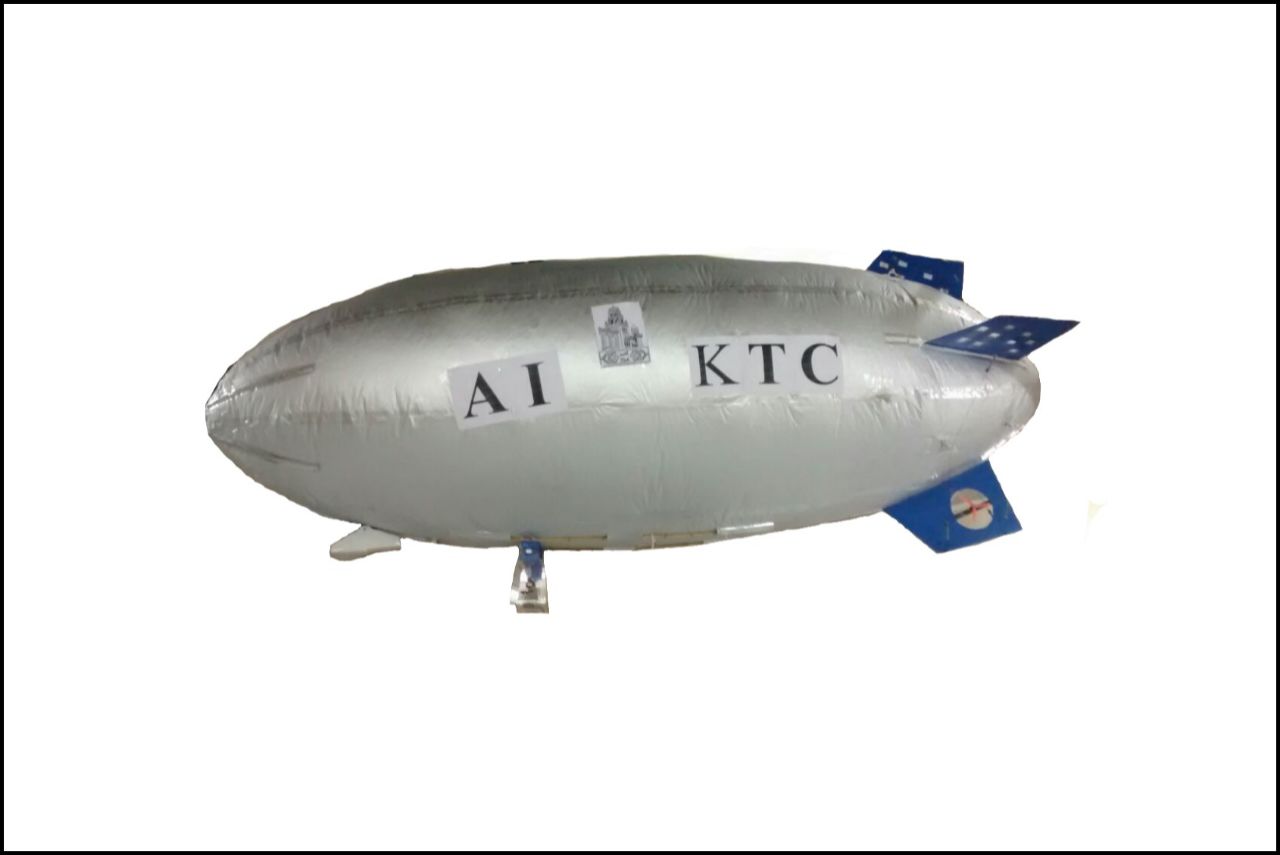 “DESIGN AND DEVELOPMENT OF AN INDOOR AIRSHIP”
{GONDOLA (FIXED & SLIDING), AVIONICS, NOSE BATTEN}
AIKTC-School OF Engineering & Technology
Teams
Shaikh Faisal Abdul Qayyum
Arfat Ziyauddin Inamdar
Sayyed Mufeed Fidae Abbas
Javed Abdul Saleem
Guide : Prof. Nawaz I. Motiwala
1
Overview
History and Introduction		
Components of an airship
Motivation
Aim and objectives
Literature Review
Problem definition
Gondola
Nose battens
Mooring Mast
Result
Flight Testing
Conclusion
References
2
History
In 1852, Henri Giffard made Steam engine powered airship[1].
In 1872, Paul Haenlein flew an airship with an IC engine running on the coal gas .
In 1936-1937, The largest passenger airship is made by Germany named as Zeppelin airship.
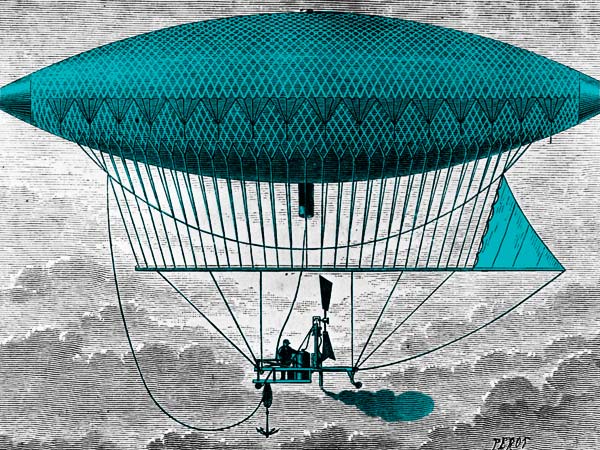 3
Fig1 : Giffard airship[1]
Introduction
An Airship is lighter-than-air vehicle with propulsion and steering system and It obtains its buoyancy from lighter than air gas such as H(Hydrogen), He(Helium), Hot  Air etc based on Archimedes Principle.
 Airship is categorized in following types
Non Rigid Airship
Semi Rigid Airship	
Rigid  Airship
4
Components of an airship
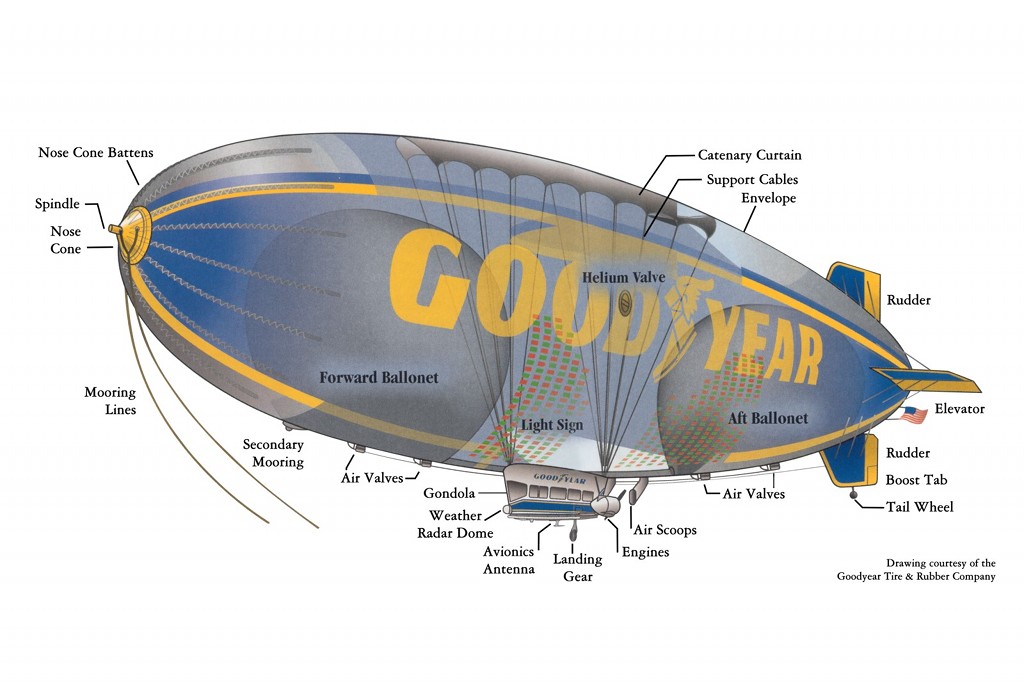 Fig2: components of airship[2]
5
Motivation
A seminar was arranged by Mechanical Engineering department  For final year students regarding final year project which was conducted by Prof. R S Pant (IIT BOMBAY) which inspire us for selecting our final year project as indoor airship because.
The uses of Application of Airships has rise tremendously over past years
More Scope for Development, many projects are going on worldwide
Eliminates the limitation of heavier than air system.
6
Indoor(Non Rigid) Airship
The Part for design and developing of Indoor Airship are as given below.
Gondola Structure
Avionics
Nose batten
7
Aim
Design and fabrication of gondola and nose batten along with its attachments

Objectives

 It should be light in weight
 It should be strong
 Easy to attach or removal with envelope
 Offers negligible drag
 Nose battens should be light in weight and avoid damage to envelope
 Controlling range is up to 1km.
8
Literature Survey
Very few researches have been carried out in the area of design of airships.  And papers are being published.
 Three remotely controlled airship was made at IIT-Bombay during research is carried out as shown below.
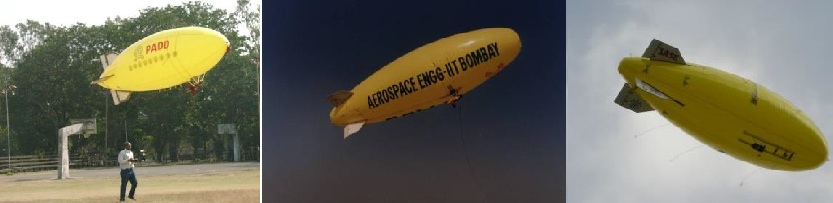 Fig 3: Micro Airship [5]	Fig 4: Mini Airship [5]	Fig 5: Macro Airship [4]
9
Literature Survey (Contd..)
Two types of gondola were made during researches as shown below.
	Open  structure type gondola
Closed structure type gondola
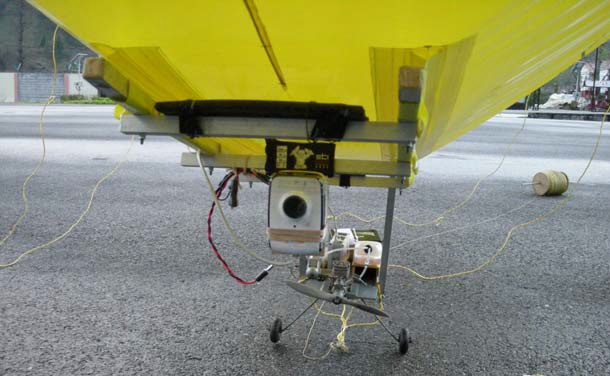 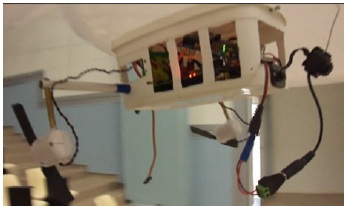 Fig 6: Open Gondola of macro airship [4]           Fig 7:Closed gondola of indoor airship [5]
10
Problem definition
To design and fabricate gondola by selecting light and strong material
 To maintain the C.G of airship with sliding gondola mechanism.
11
Methodology
Analysis
Selection of material
Design
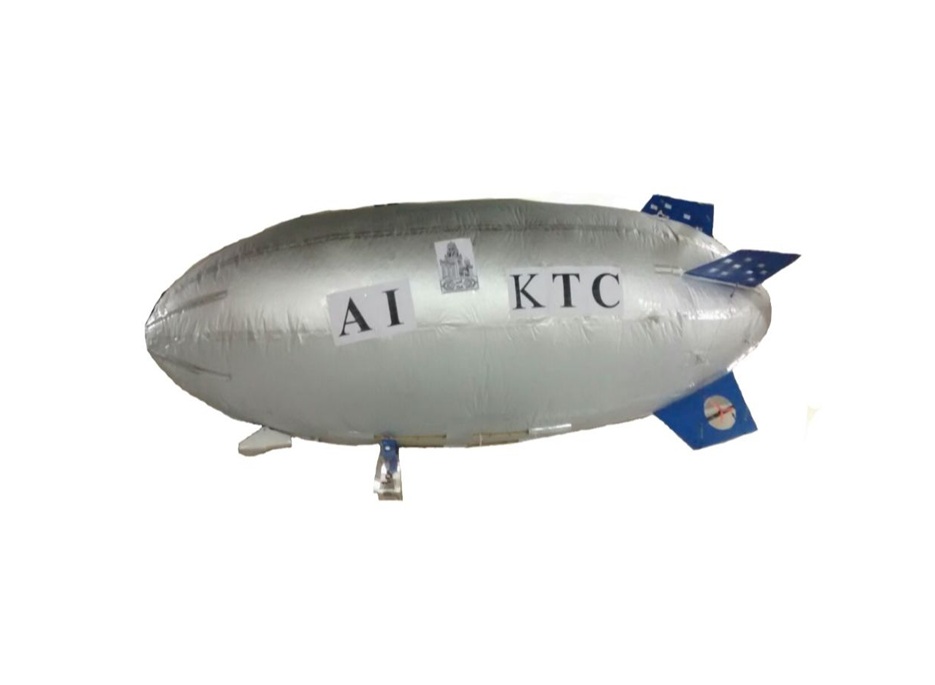 Determination of forces
Drawing
Inspection
Modification
Fabrication
12
Fig 8 : Methodology
Identification of Material
1.Thermoplastics and Metals
13
Identification of Material
2.Woods
Comparison between balsa wood and Bamboo
14
Gondola
An aerodynamically shaped vessel.
 Holds and protects all the hardware in the airship.
 Equipped with two or three dc motors to control the motion of airship.
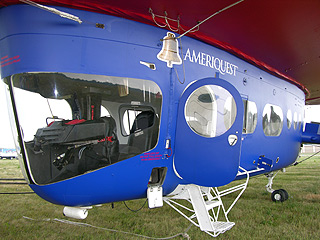 Fig9 : Gondola of an airship[6]
15
Design of Gondola (Fixed type)
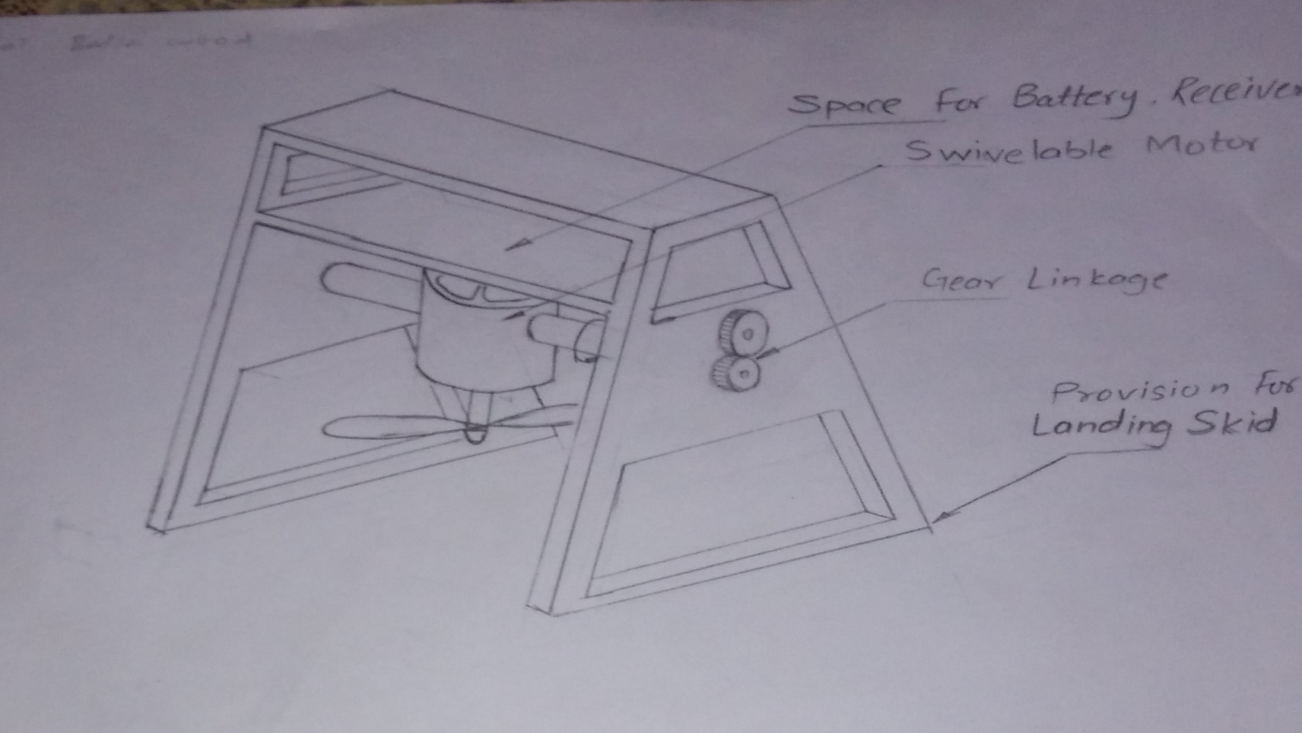 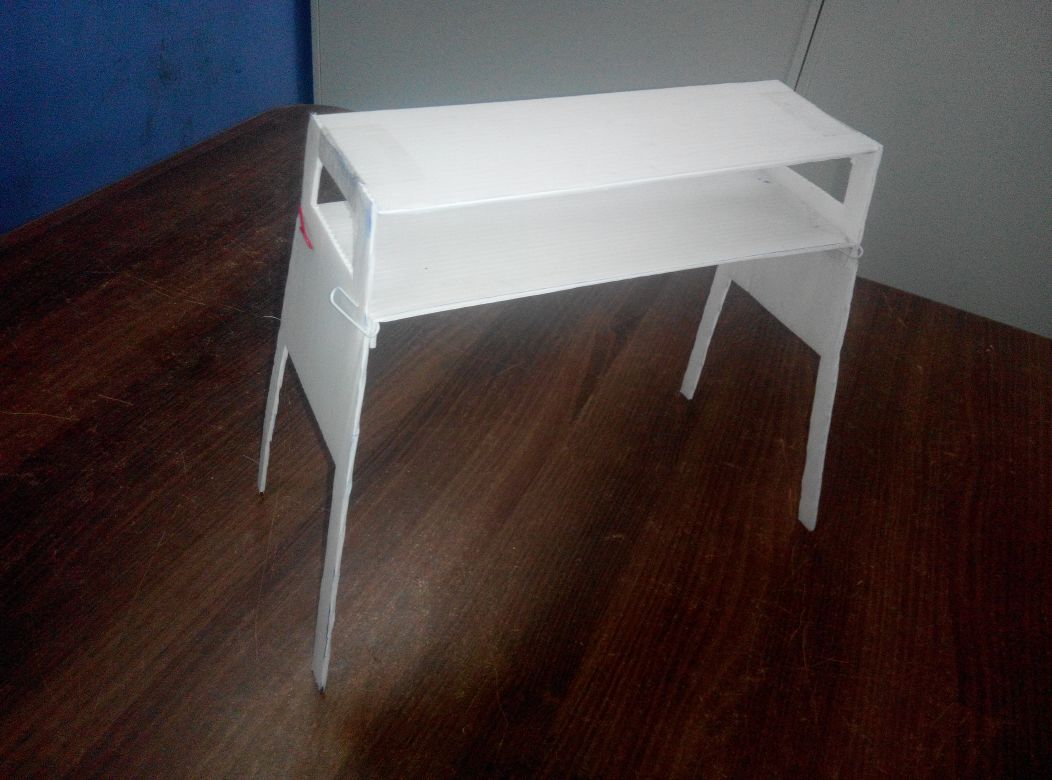 Fig10: Design of gondola structure
Gondola prototype is made by plastic corrugated sheet as shown in fig 11
16
Fig11 : Gondola Prototype
Fabricated Gondola
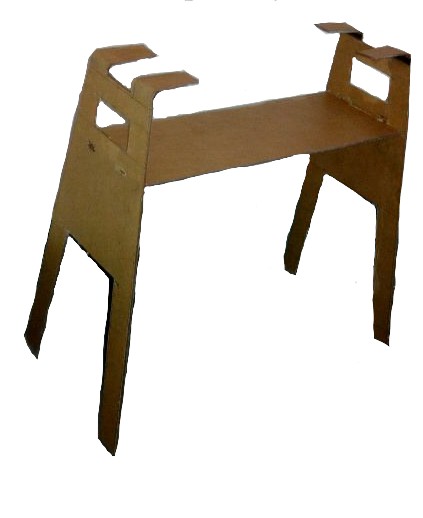 Gondola is made by 3mm thick sheet acrylic.
 Its total weight is 170gm as shown in fig12
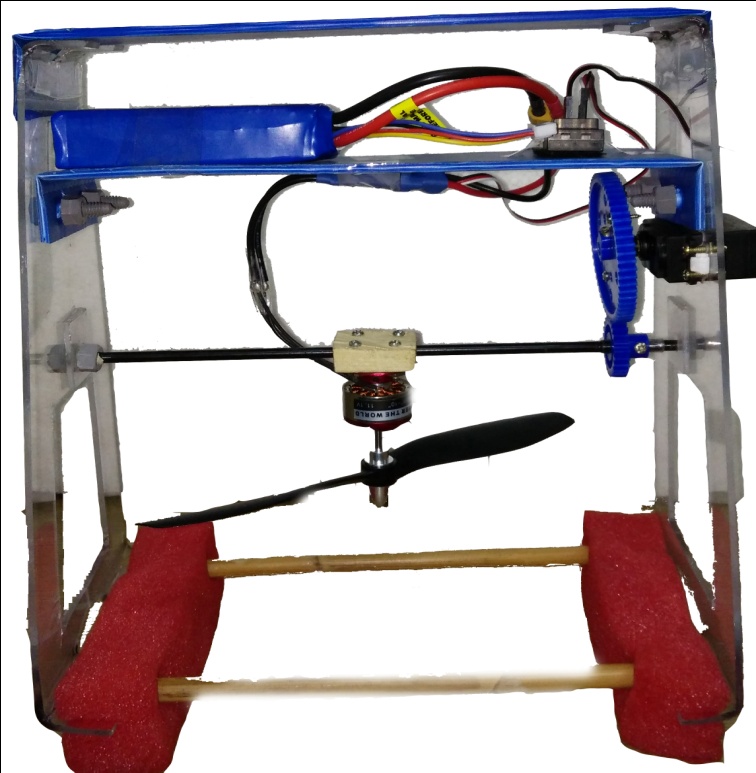 Fig 12 : Actual gondola
Upper Plate and middle plate is removed and replaced by PCS
  Its total weight with avionics is 600gm as shown in fig13
Fig 13 : Gondola with avionics parts
17
Sliding Gondola
Sliding mechanism will be attached with the envelope in order to pitch up and down of an airship.
 Sliding gondola is also used as payload in order to drop items likes sparkles, chocolates and cards etc.
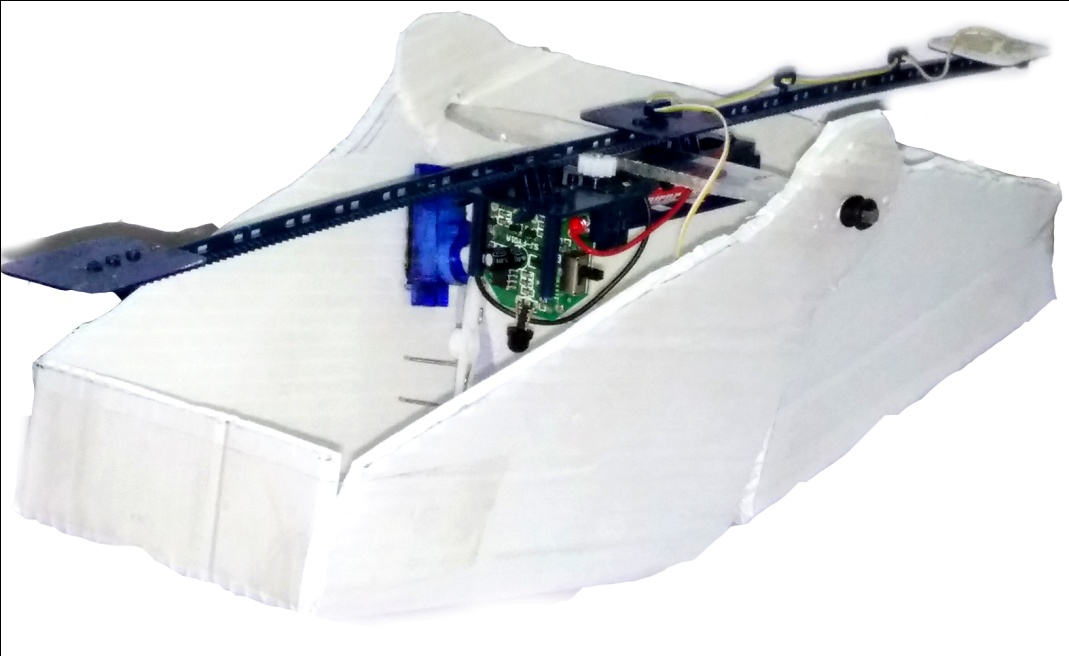 Fig 14 : Sliding gondola
18
Attachment of gondola
Ribbon  attachment
Velcro strip
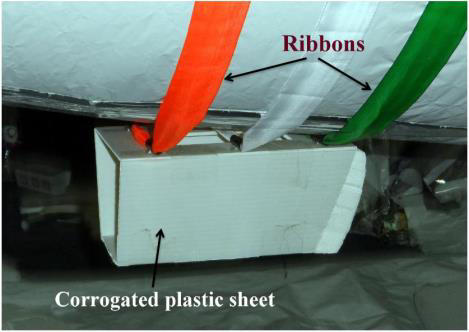 Fig 13: indoor airship [2]
Fig 14: indoor airship [3]
Temporary
Removable 
Light in weight
Temporary
Removable 
Light in weight
19
Attachment of gondola
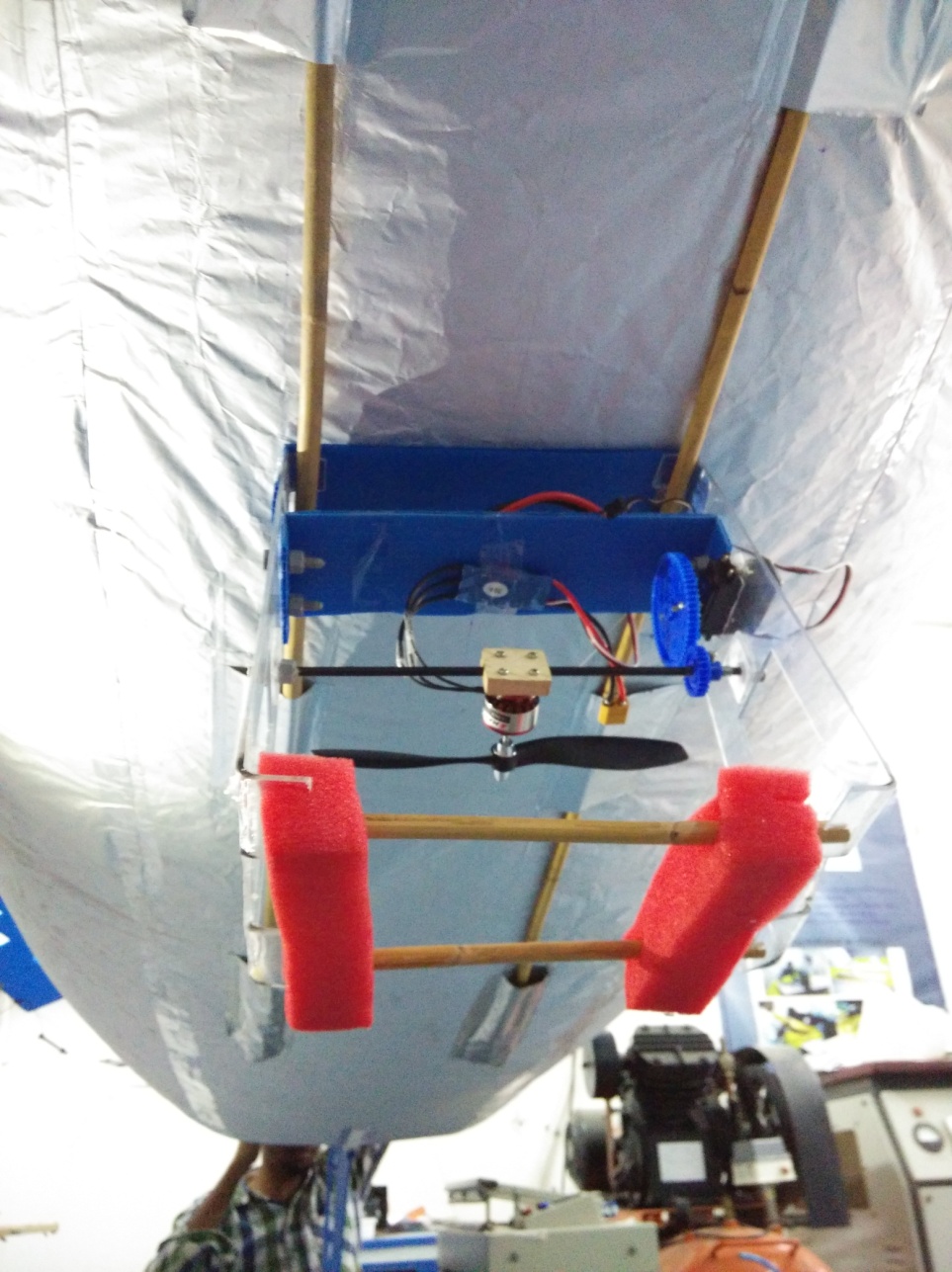 Gondola will be attached on the wood part that will be fixed
with envelope through 
patches. 
 Permanent
 Rigid support
 Strong
Fig15 : Fixed attachment
20
Avionics
Avionics system includes communications, navigation, the display and management of multiple systems etc.
 In indoor airship this will consists of battery, remote controls and motors.
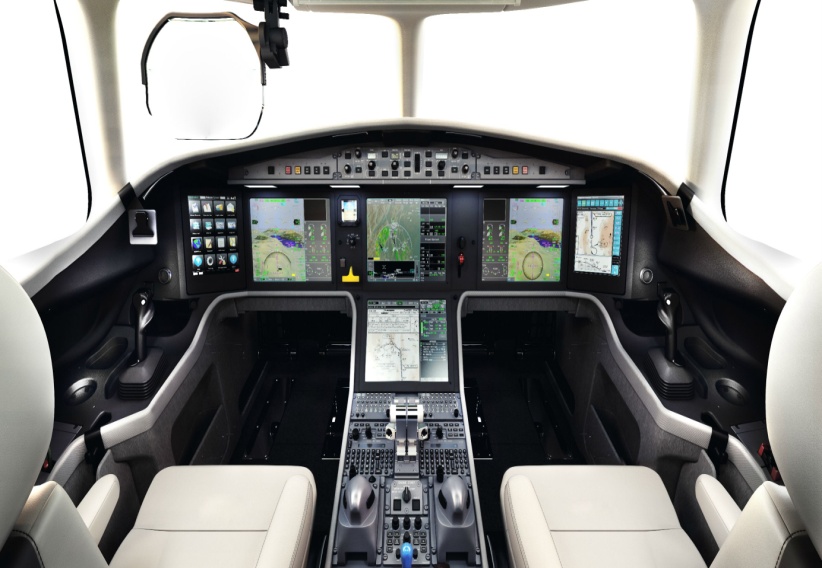 Fig 16: Avionic of airship [4]
21
Selection Of MotorThrust motor is selected on the basis of drag experienced by the airship hull
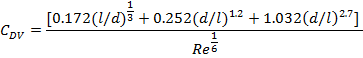 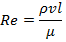 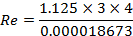 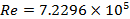 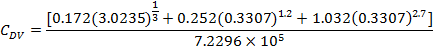 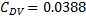 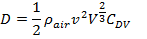 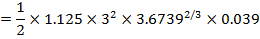 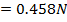 22
Avionics
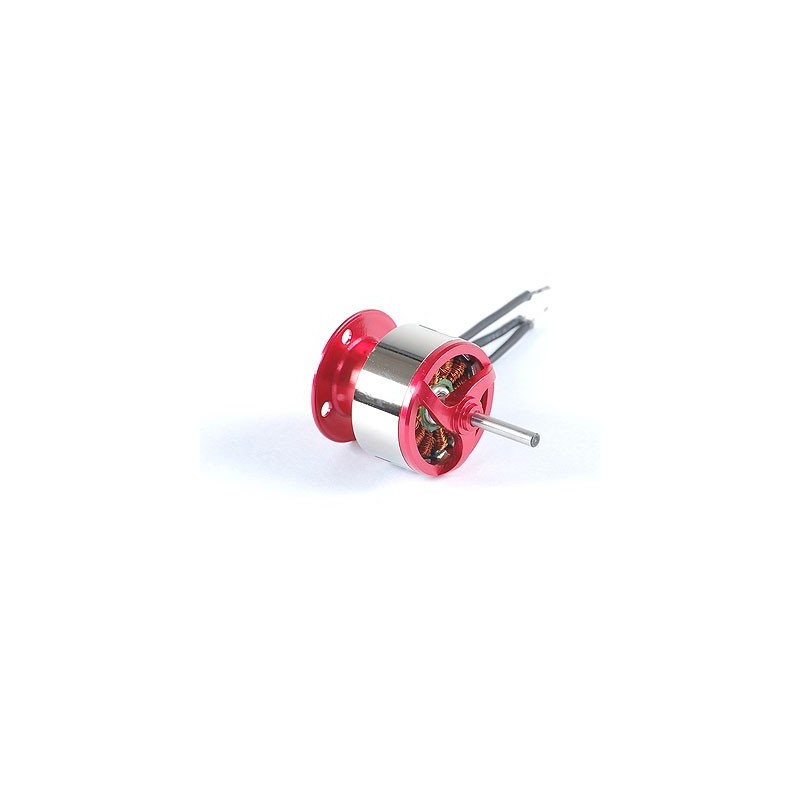 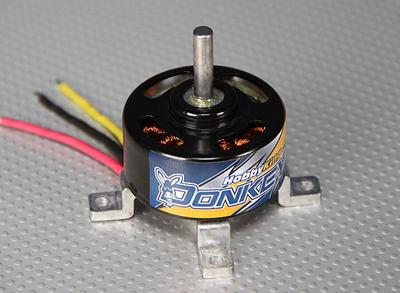 23
Selection of servo motorServo motor is selected on the basis of torque required to rotate shaft
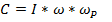 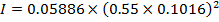 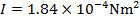 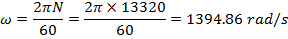 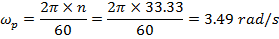 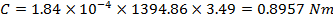 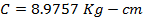 24
Servo motor
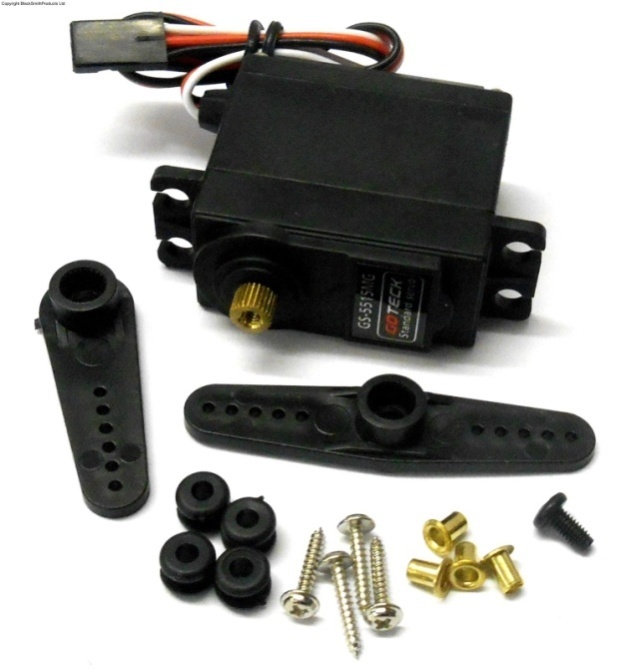 Fig 16: Servo Motor
25
Avionics
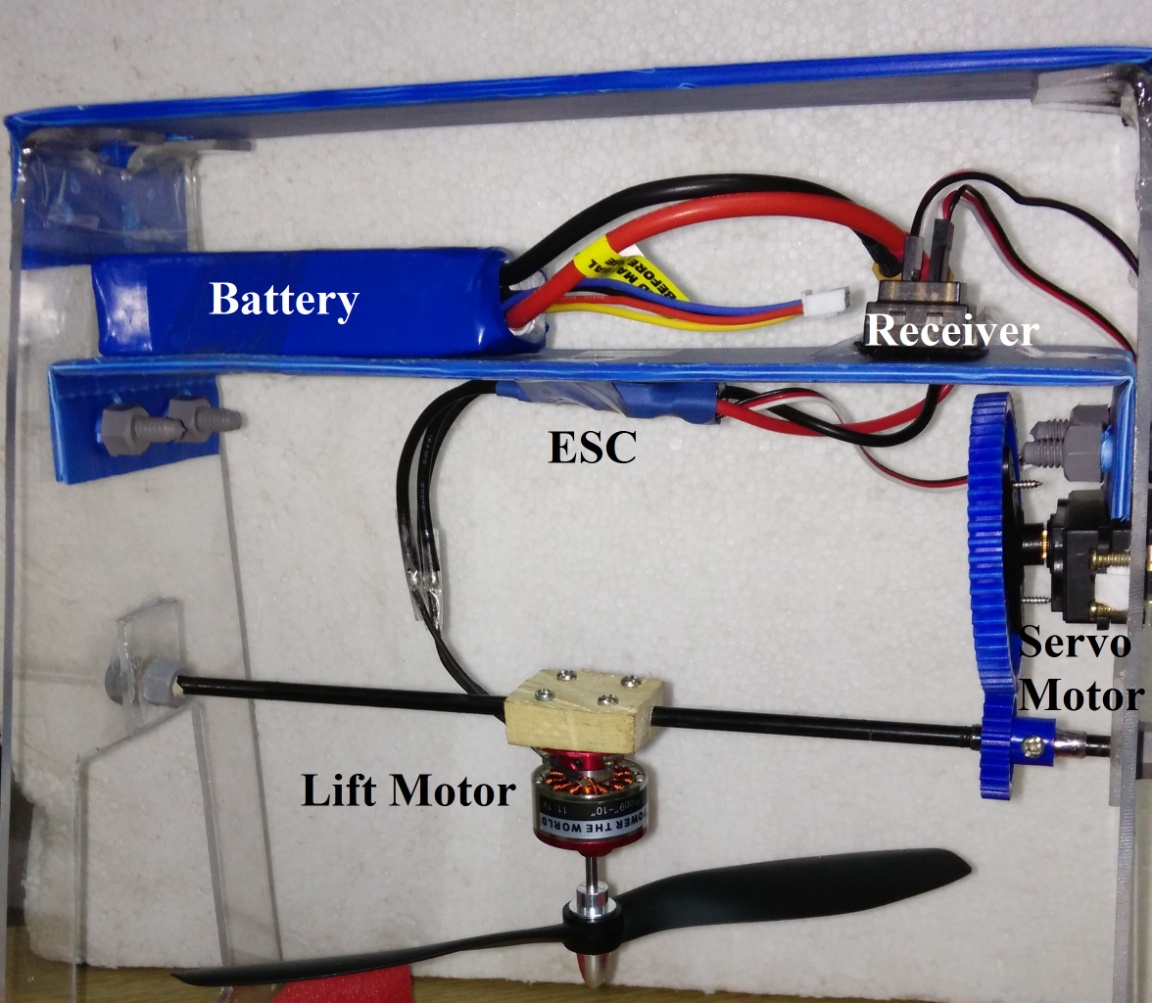 Fig17 : Gondola with avionics
26
Nose Battens
Nose batten helps to make nose as an aerodynamic shape, and prevent from pushing as airship moves forward.
Mooring hooks are located in the nose of the airship.
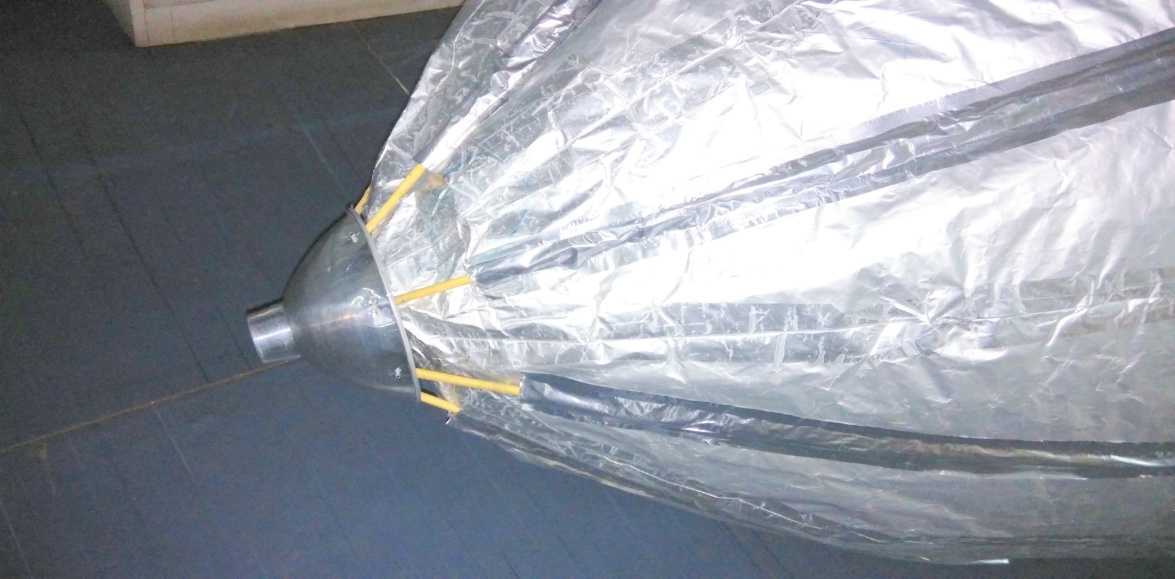 Fig18 : Nose Batten
27
Mooring Mast
Mooring mast is a tower that contains a fitting on the top that allows nose of the airship to attach mooring  line to the structure.
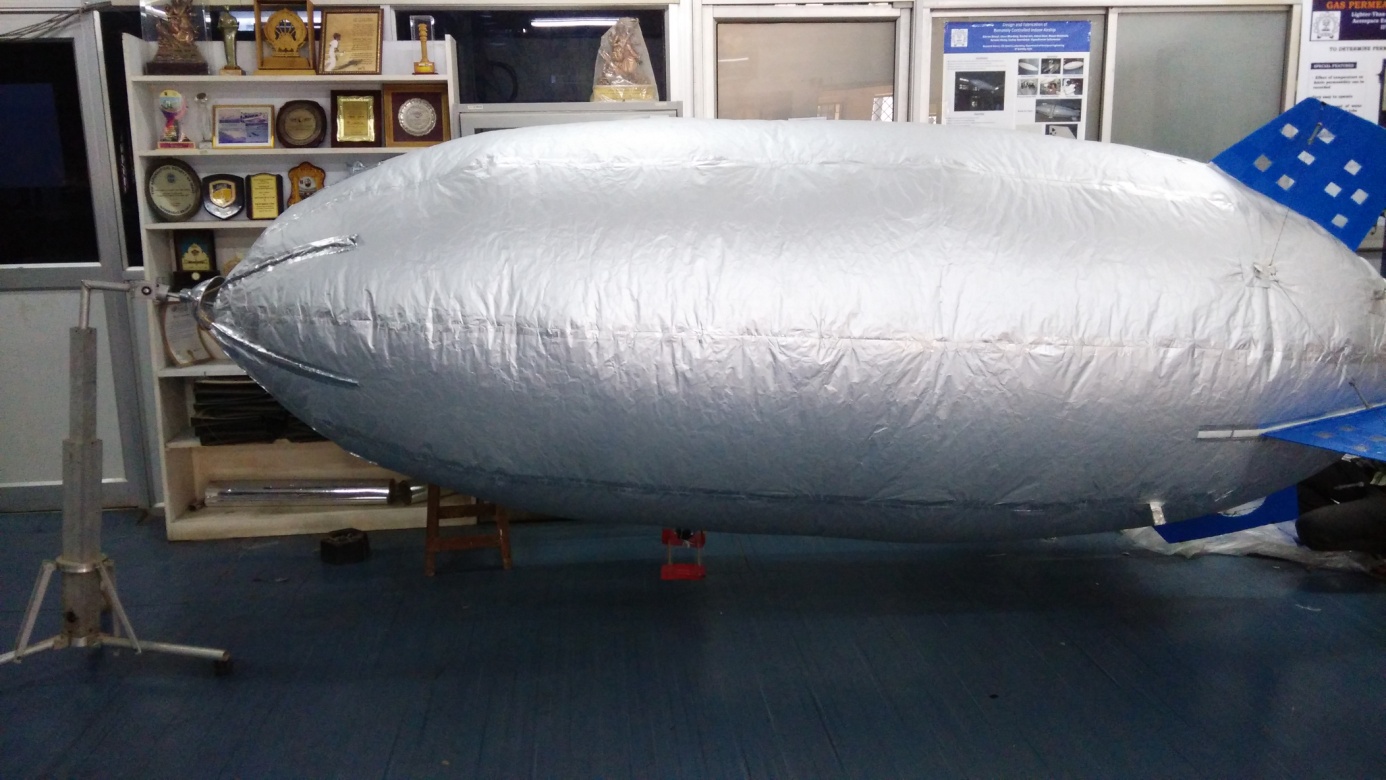 Fig19 : airship attached with Mooring Mast
28
Result
29
Flight Testing
30
Conclusion
A scaled model of an airship is fabricated in order to check permeability of material and the other parameters after successful testing and presentation of scale model finally the remotely controlled indoor airship( zeppelin shape) is designed fabricated and tested in IIT-Bombay. The new concept of sliding gondola along with fixed gondola has been designed and tested successfully. The result obtained by the methodology adopted for designed and fabrication found to be corrected. Design and fabrication of an airship is not as simple as it looks like.
31
References
Airship technology by GABRIEL ALEXANDER KHOURY pg no. 152, 170, 180

DESIGN AND FABRICATION OF A REMOTELY CONTROLLED AIRSHIP P.V.G.’S COLLEGE OF ENGINEERING AND TECHNOLOGY PUNE

“Design Fabrication and Flight Testing of a Non-rigid Indoor Airship” Gourav Bansal*, Utsav Bhardwaj*, Nischal Jain*, Sanyam S. Mulay†, Suchay Sawardekar*, Rajkumar S. Pant‡ IIT Bombay, Mumbai-76
Chaugule, V, Jahagirdar, Y. P., and Pant, R. S., “Remotely Controlled Airship for Aerial Surveillance: From Concept to Reality in under a month”, AIAA-2011-6916, Proceedings of 11th Aviation Technology, Integration, and Operations (ATIO) Conference and 19th Lighter-Than-Air (LTA) Technology Conference, 20-22 Sep. 2011, Virginia Beach, Norfolk, Virginia, USA
“Twin-Hull URRG Blimp Control for Low Altitude Surveillance Application” Guan Yap Tan, Mohd Rizal Arshad, and Herdawatie Abdul Kadir IRAM 2012, CCIS 330, pp. 176–182, 2012.

Nawaz I. Motiwala, Irshad Ahmed Khan, Nitesh P.Yelve, Balkrisha E. Narkhede, Rajkumar S. Pant “ Conceptual approach for Design, Fabrication and Testing of Indoor remotely controlled Airship”, Journal of Advance Material Research Vols 690-693 (2013) pp 3390- 3395
32
References
Web link: http://en.wikipedia.org/wiki/Airship
Web link: http://www.goodyear.eu/uk_en/news/goodyear-blimp/blimp-facts.jsp
Web link:  http://www.deviantart.com/morelikethis/artists/430286156?view_mode=2
Web Link: http://www.goodyear.eu/uk_en/news/goodyear-blimp/blimp-facts.jsp
Web Link : http://oskbes.ru/au30-e.html
Web Link http://www.vrguild.net/website/Michigan/Grosse_Ile/Airship_Freedom/ 
Web Link: http://www.reddit.com/r/aviation/comments/1oyqo0/
Web Link: http://nbnl.globalwhelming.com/wp-content/uploads/2008/07/airship-2.jpg
Web Link: fineartamerica.com
Web Link: Ref: www.flickriver.com
33
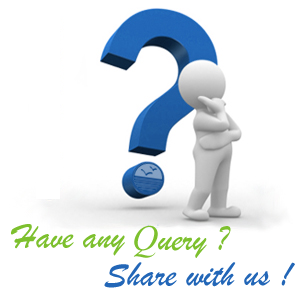 34
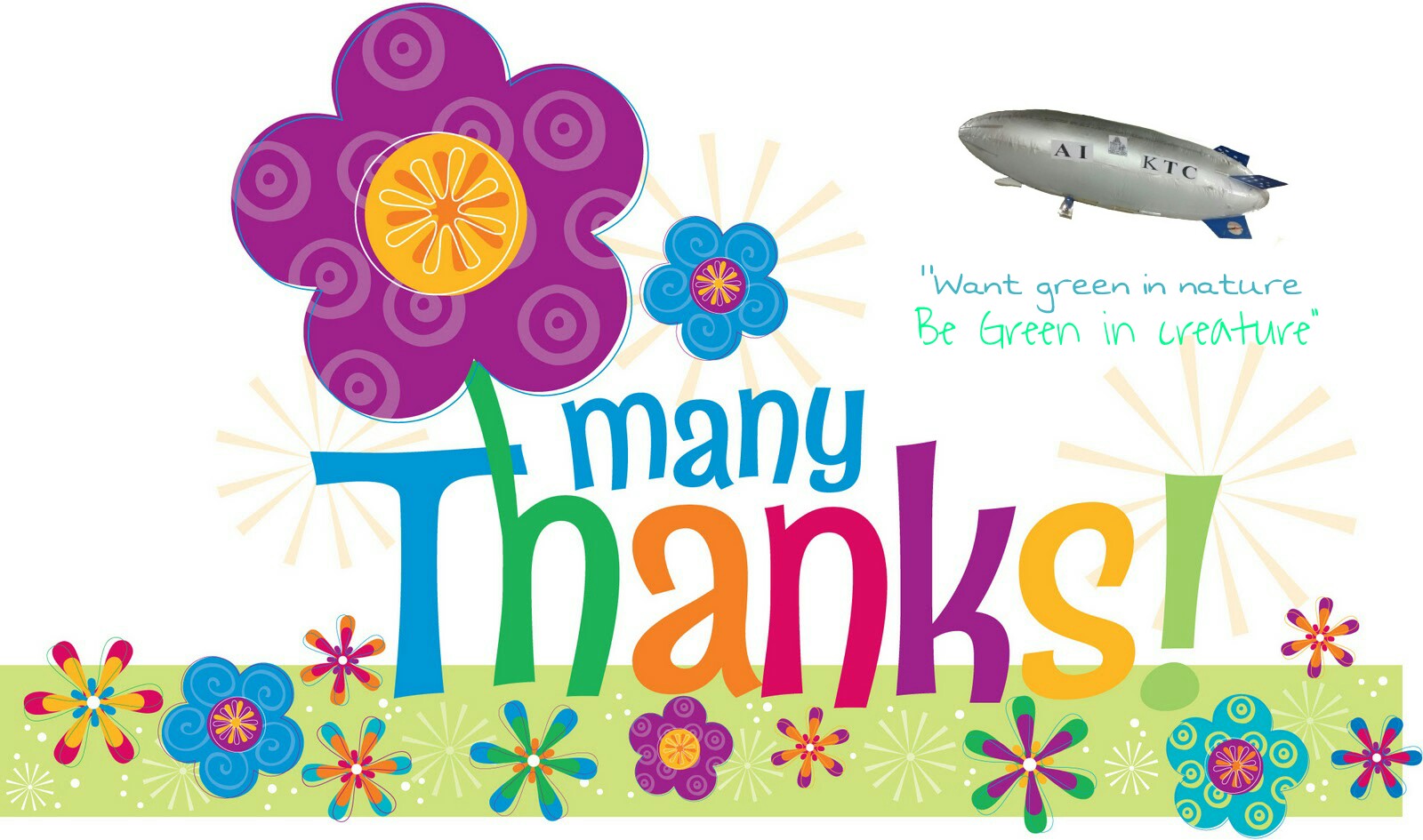 35